Lecture 18: Binary File I/O
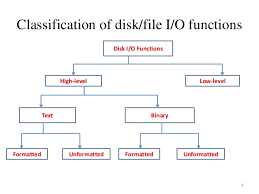 Topics:
Bits and Bytes Revisited
File Pointers Revisited
Arrays Revisited
fread() and fwrite()
frewind()
ftell()
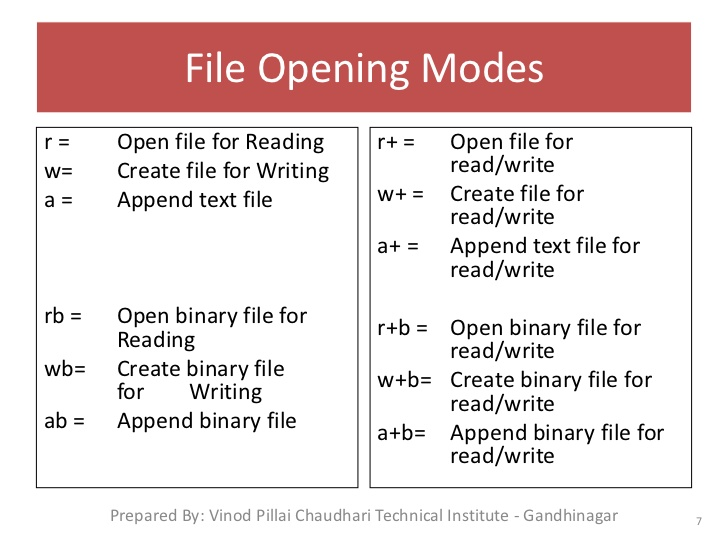 Resources:
CU: Binary FIle I/O
TP: fread() Tutorial